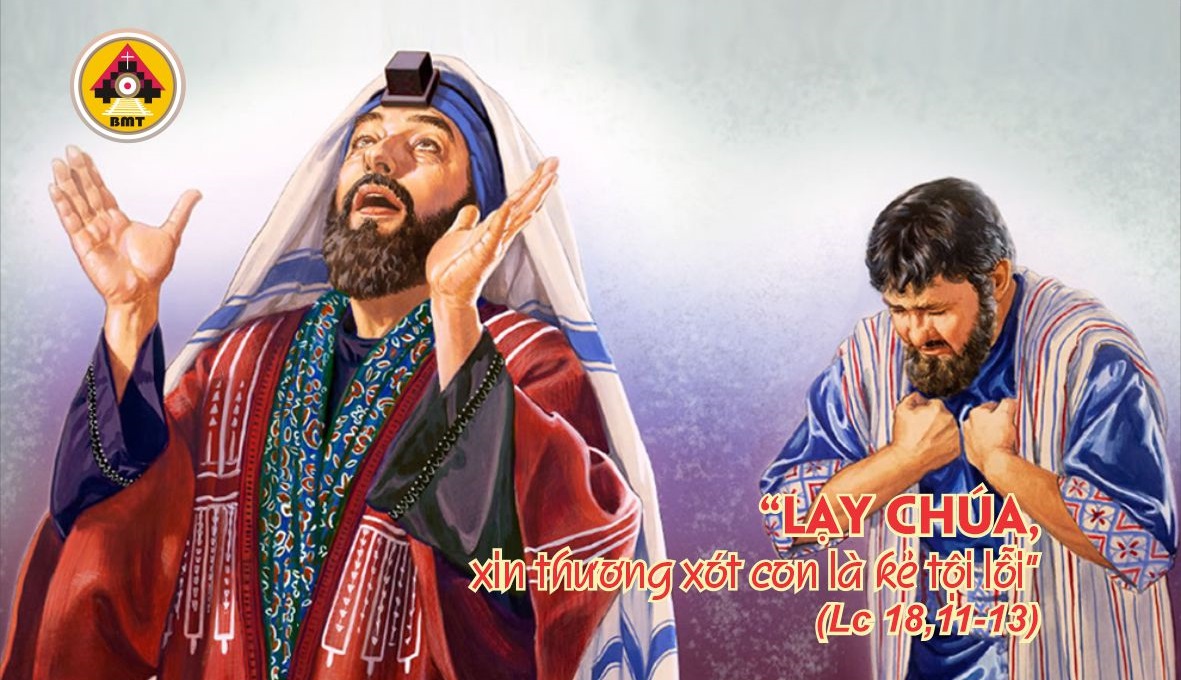 THỨ BẢY TUẦN III MÙA CHAY
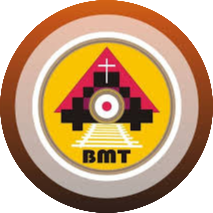 Ca nhập lễ
Linh hồn tôi ơi, hãy chúc tụng Chúa, và chớ khá quên mọi ân huệ của Người, Người đã tha thứ mọi điều sai lỗi của ngươi.
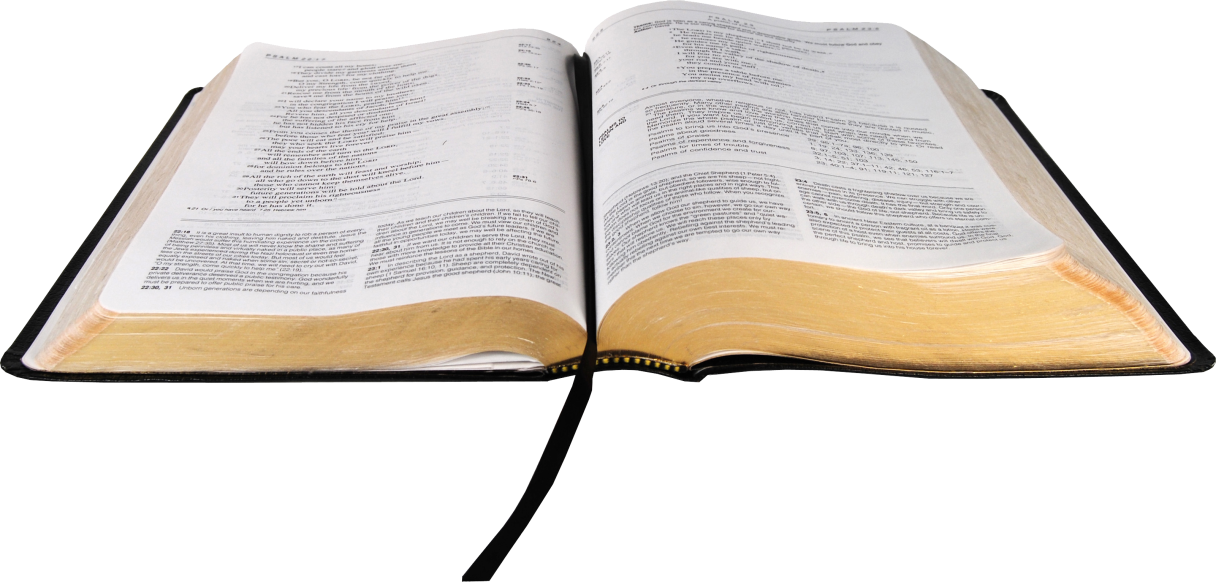 Bài Ðọc I: Hs 6, 1b-6
Trích sách  Tiên tri Hô-sê. 
“Ta muốn tình yêu, chớ không muốn hy lễ”.
ĐAP CA :
Tv: 50, 3-4. 18-19. 20-21abÐáp: Ta muốn tình yêu, chớ không muốn hy lễ
Câu Xướng Trước Phúc Âm:
Chúa phán: “Ta là sự sáng thế gian, ai theo Ta, sẽ được ánh sáng ban sự sống”.
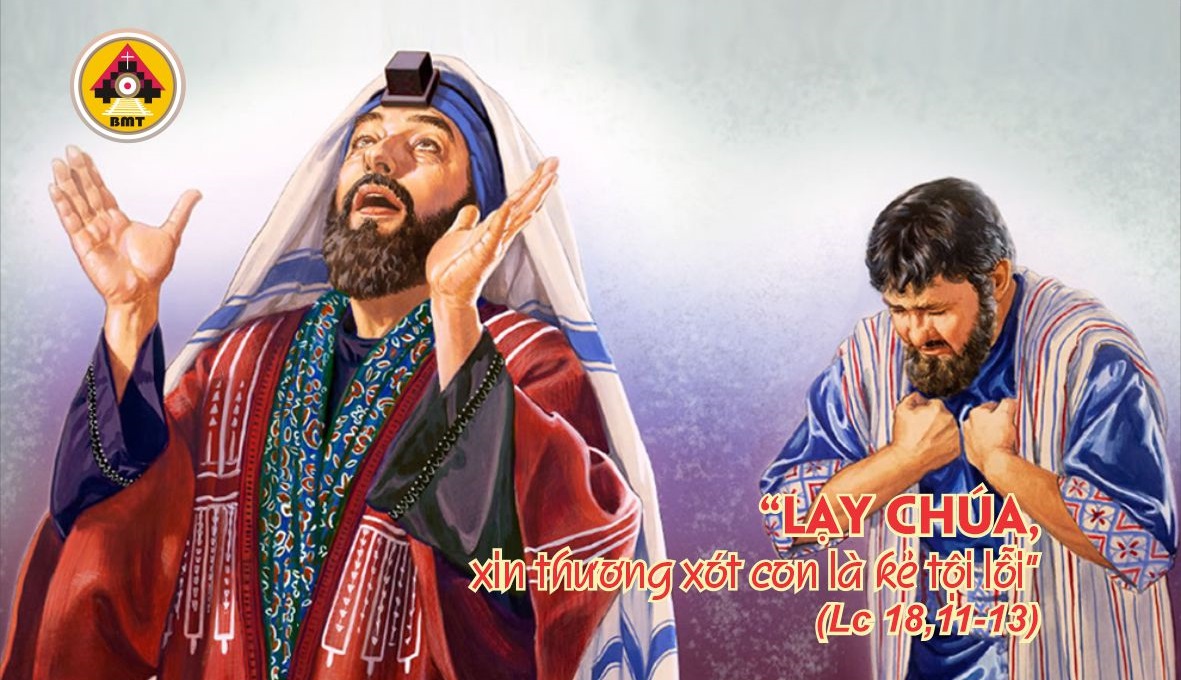 Phúc Âm: Lc 18, 9-14
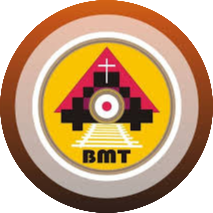 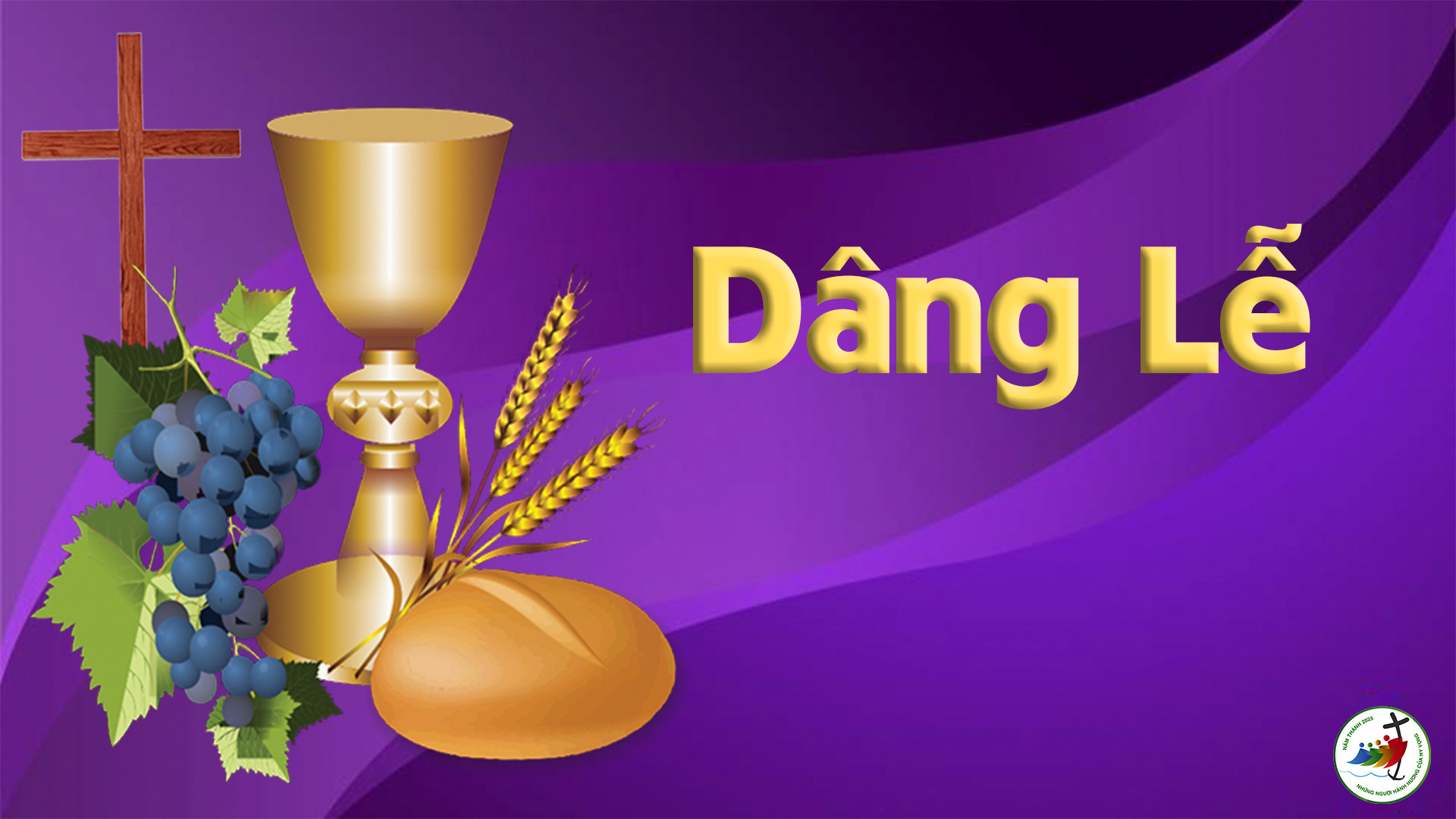 Ca Hiệp Lễ
Người thu thuế đứng xa xa, đấm ngực mà nguyện rằng: Lạy Chúa, xin thương xót tôi là kẻ có tội.
Ca Kết Lễ
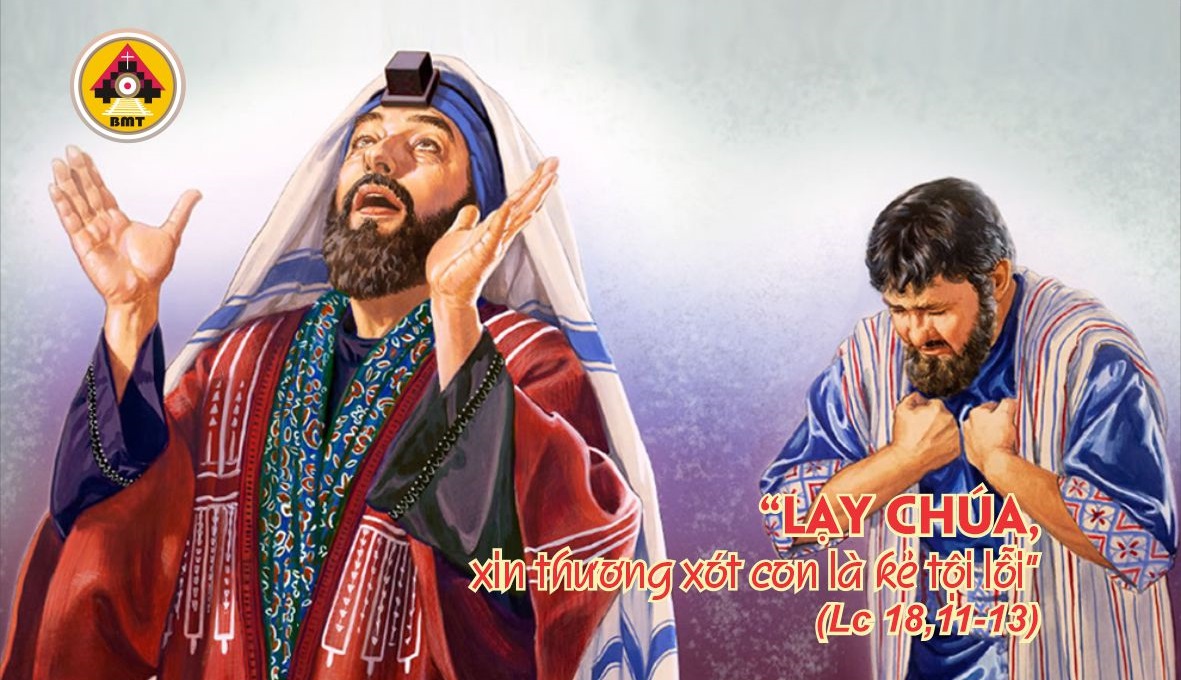 THỨ BẢY TUẦN III MÙA CHAY
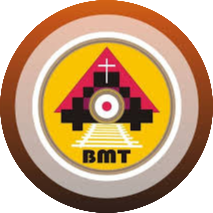